UK COM
Clinical Teaching
Faculty Development
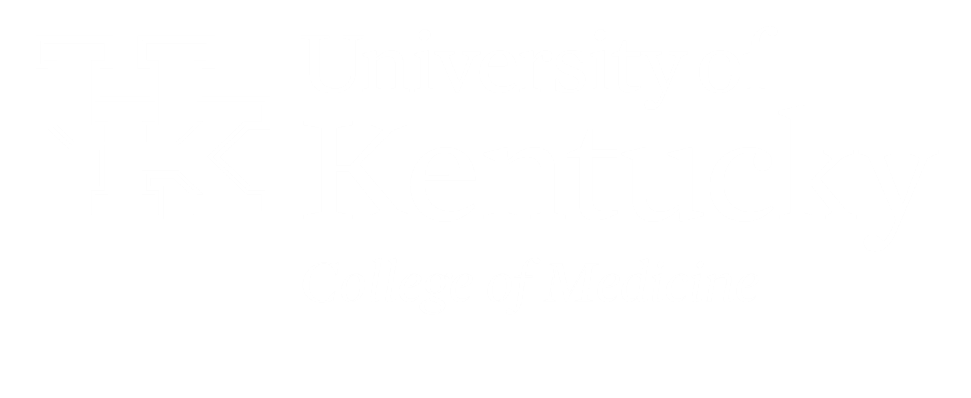 Conducting the Orchestra: Teaching a group of multi-level learners
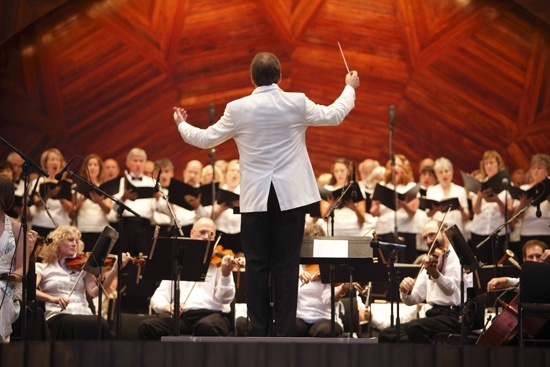 [Speaker Notes: What are the similarities between this picture and what we do?
--playing all different instruments (working on different skills, playing different parts)
Who is the audience there to see? 
--the musicians! They are the important ones. Not us…you only see our back.]
Learning Objectives
Create an effective learning climate in a busy clinical environment

Formulate and communicate expectations for multiple levels of learners
Let’s look at this learning climate…
Just like a patient, we want to examine with intent.

Eager, engaged 3rd year student on the left.
Intern facing the computer trying to get work done.
Experienced senior resident directing team.

Observe. Take notes of what attending does and says that sets the learning climate…
http://www.youtube.com/watch?v=b7isn84Xouc
Types of ineffective learning climates
Stressed watch-watcher

Drill sergeant 

The “buddy”
Exhibit Enthusiasm
Introduce yourself

Describe your passion for learning and patient care

Display optimistic attitude toward the team & learning
[Speaker Notes: Voice, gestures, passion for teaching, learning and inquiry,  humor….not always serious…or intently serious]
Respect
Ask and use learner names

Consider individual differences that might affect learner’s participation

Safe place for all opinions and questions
[Speaker Notes: Hospitality – treats?
Give time for learning names, little of background, sharing, establish and reinforce
Stated in expectations
Respect opinions
Welcoming input
Making sure all voice heard—inviting 
Dealing with small stuff—house keeping]
Acknowledge your own limitations and errors

Encourage questions and independent thinking

Explicitly tell them when and how to ask for help
Humility
[Speaker Notes: In a seminal paper on clinical teaching (Irby 1979), the two traits rated lowest were being arrogant and dogmatic.]
Challenge and Support
Provide support for uncertainties and problems

Challenge learners to advance their understanding and make new connections

Give reinforcing and constructive feedback
[Speaker Notes: Collect ideas from the group]
Support and Challenge
Stasis
Fear
Growth and Development
Confirmation
Practice: Enthusiasm, Respect, Humility
You are meeting the learners you’ll be working with for the next week. 

What will you ASK?		What will you TELL them?
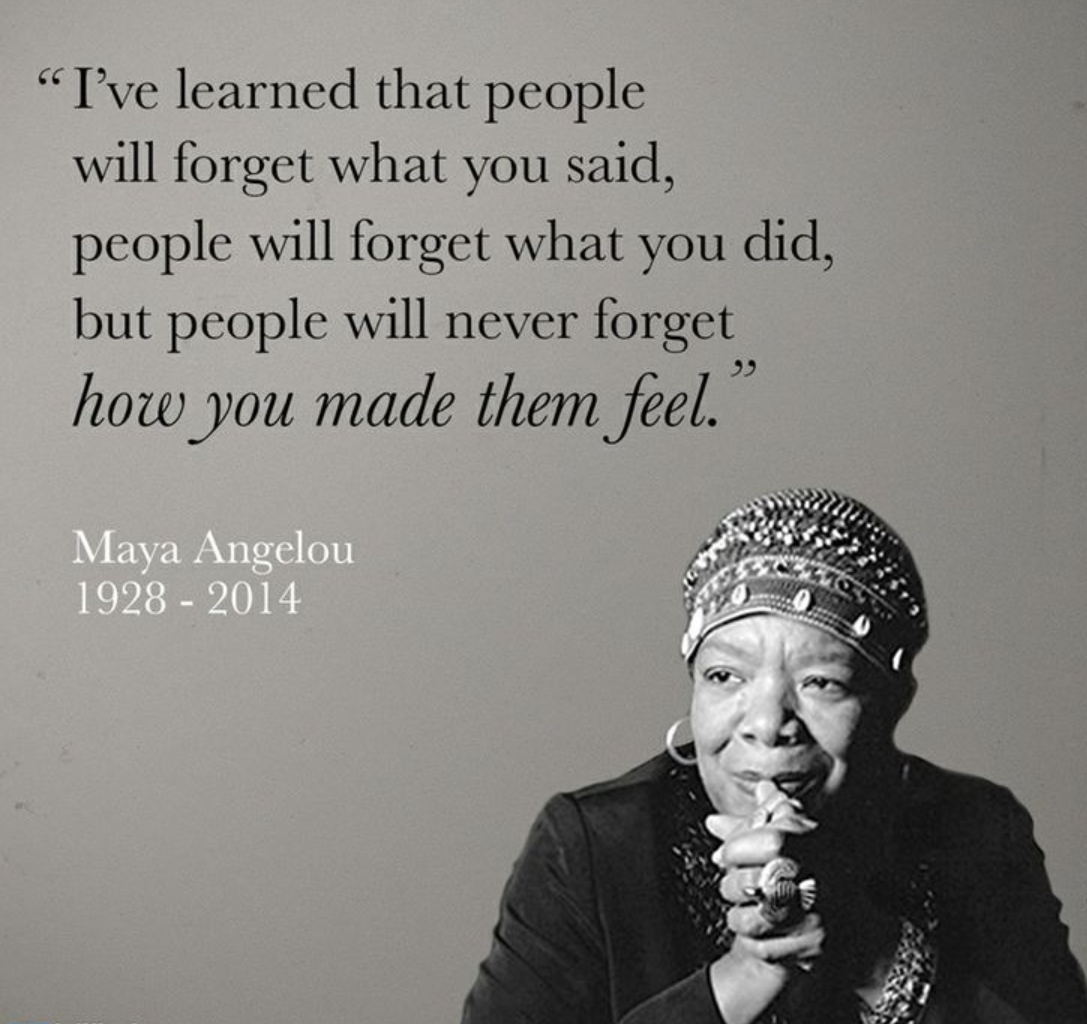 Setting and Communicating Expectations
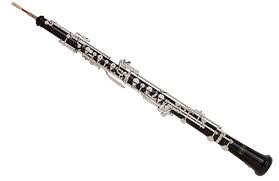 An orchestra of multi-level learners…
With different roles and skills
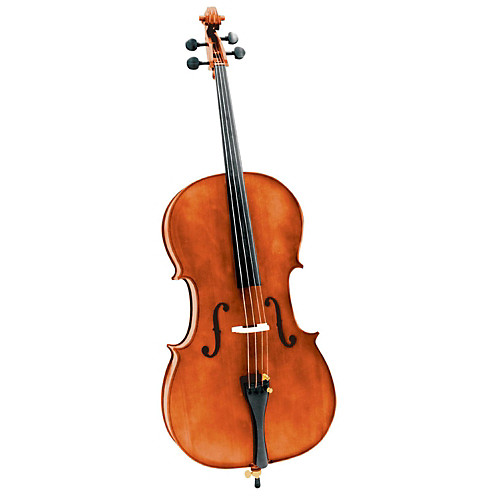 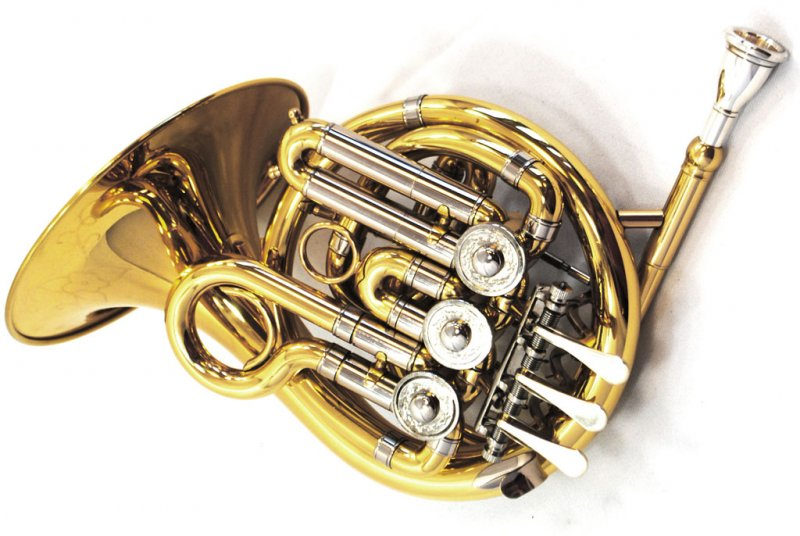 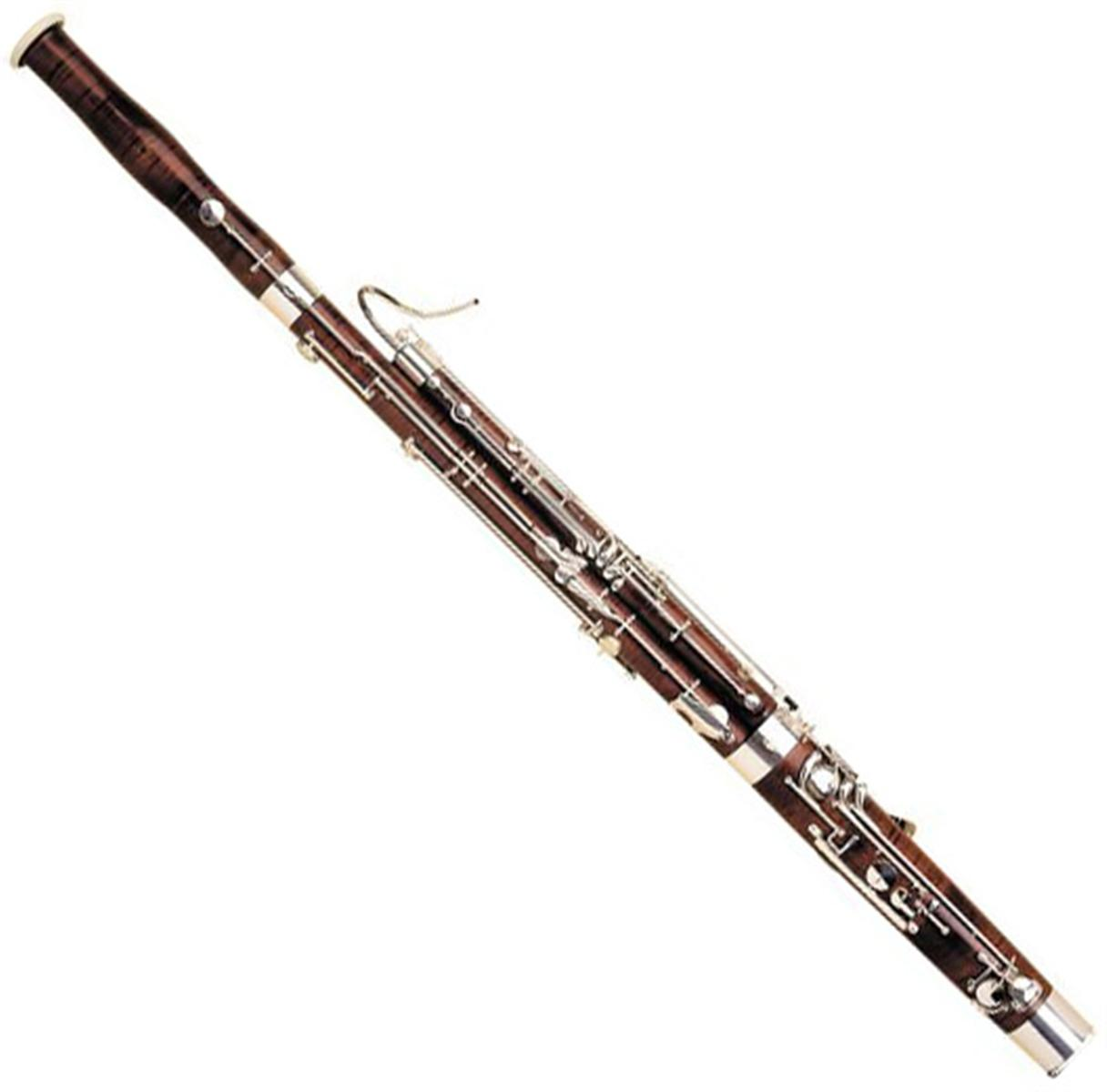 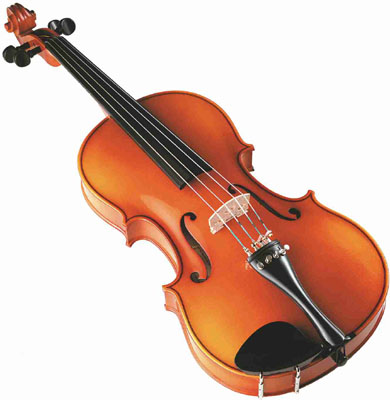 Multi-level teams
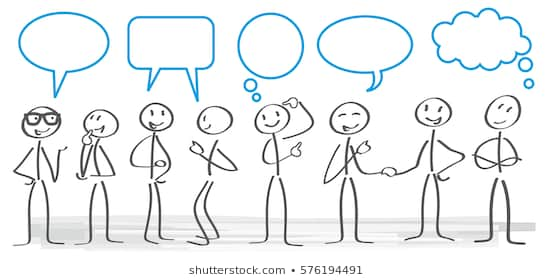 Other disciplines
Attending
Students
Residents
Fellow
A tale of two pyramids
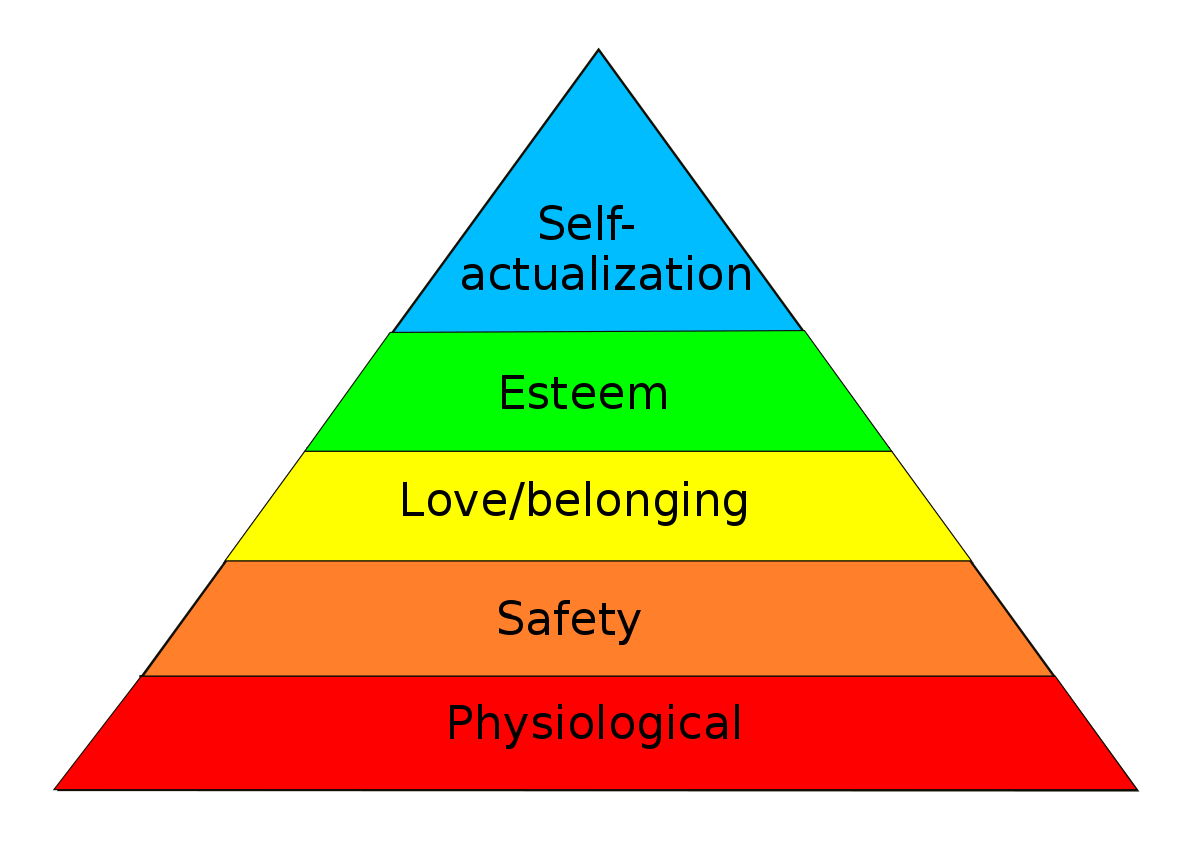 A tale of two pyramids
Setting expectations
Everyone needs to know:

Their job

What success looks like

What decisions they can make
The reality for our learners
Attending A
Attending B
Delegates daily management rounds to resident

Meet with team to discuss “big picture” plans

Wants to be informed of changes at end of day

Entrusts patient/family communication to learners
Highly engaged in bedside rounds


Performs key portions of the exam

Wants to approve any change in plan

Role models empathic patient-centered communication for learners
Roles in the clinical setting
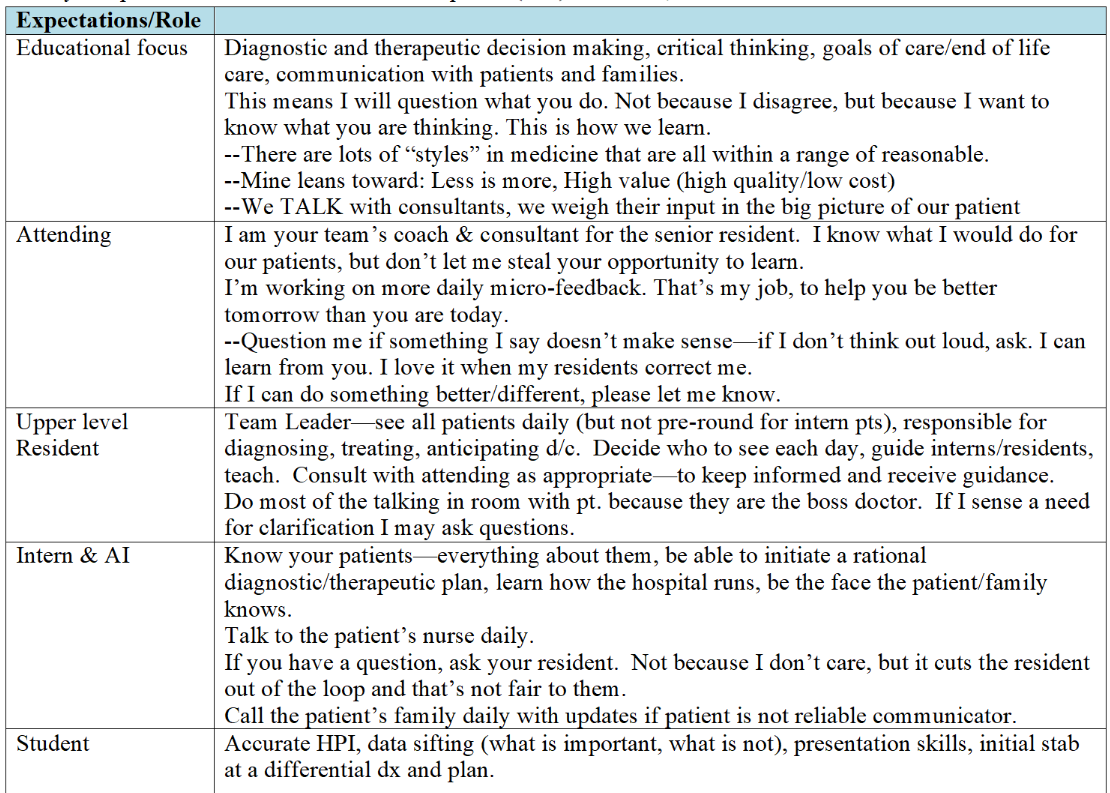 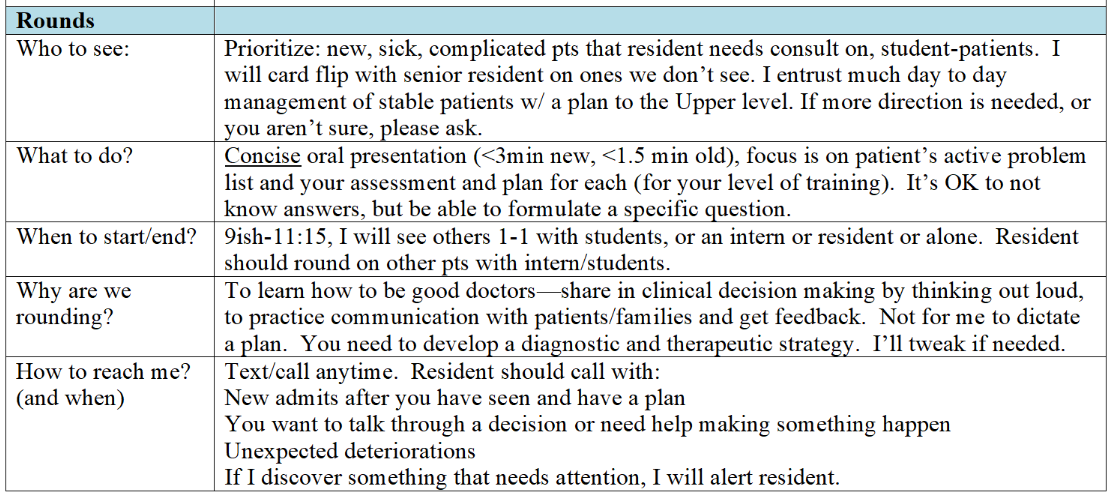 Role  Expectations  Assessment  Feedback
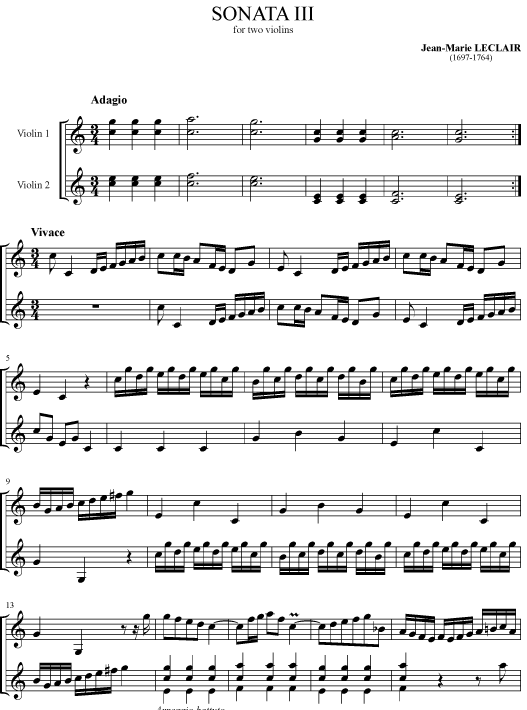 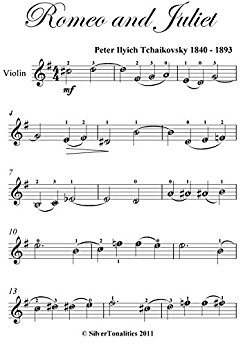 Maintain Harmony
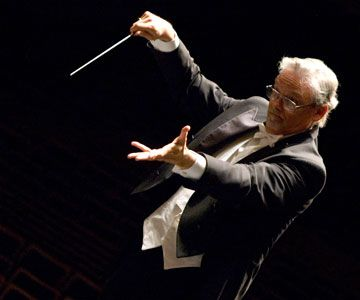 Scenario:
The intern is a “gunner” & wants to impress everyone with her knowledge. She interrupts the students to correct them and asks them pointed factoids. When she proposes a plan that gets altered, she immediately retorts “Oh yeah, that’s what I meant to say…that’s what I was thinking too.”
The resident is often on his phone/laptop while care decisions are being made. He refers to the students collectively “Yo studs, come see this CT scan.” You have heard him bad mouth difficult patients, complain about nurses, and battle with the ED about new consults. He is not effectively supervising the intern/students and things are getting missed.
How are they experiencing this?
How do you need to resolve?
Learning Objectives
Create an effective learning climate in a busy clinical environment

Formulate and communicate expectations for multiple levels of learners